A brief introduction to:
Anxiety in Children and Young People…
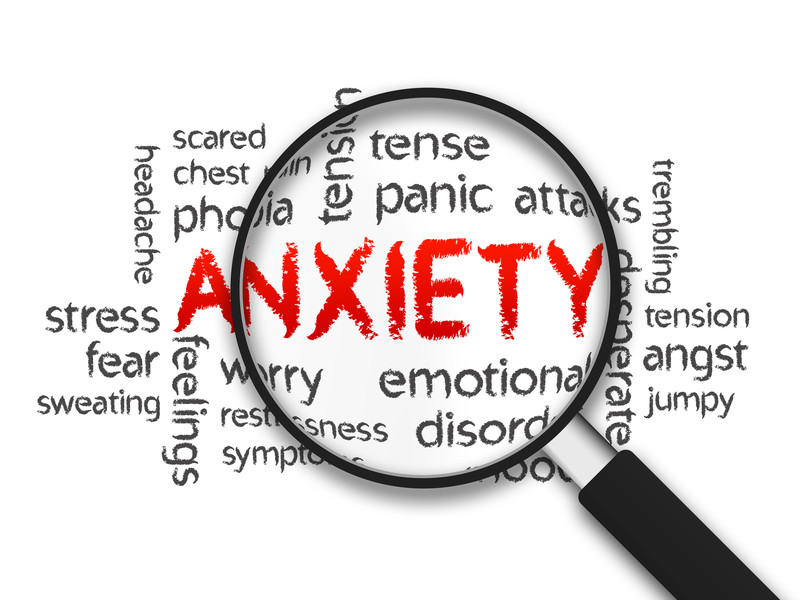 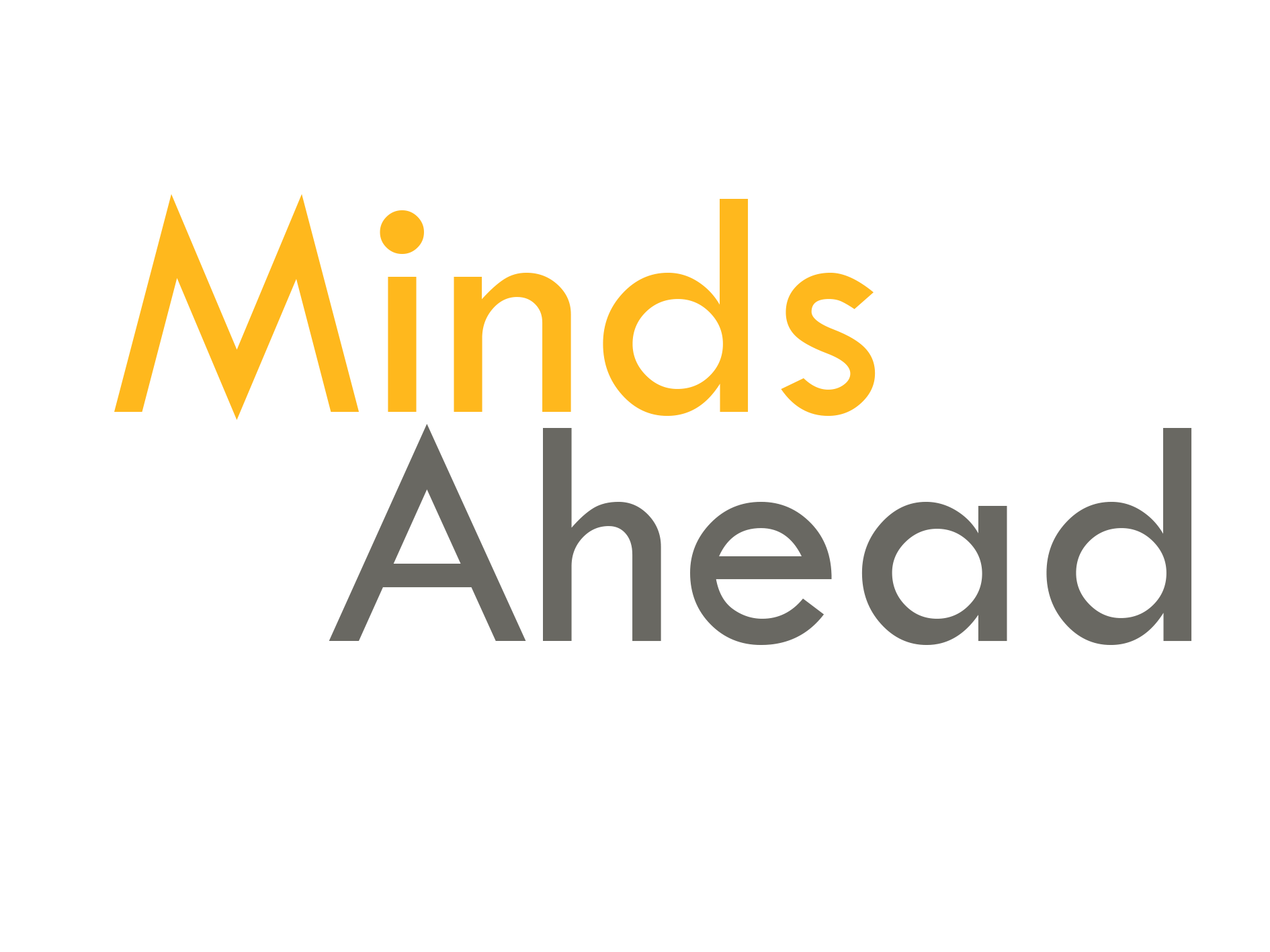 Anxiety
It’s normal and at times even necessary for children to feel worried or anxious at times. 

Anxiety is a feeling of unease, such as worry or fear – it's an understandable reaction in children to change or a stressful event. 

For some children however anxiety can effect a child’s behaviour and thoughts on a daily basis. This can in turn interfere with a number of aspects of their life for example, school, relationships, accessing experiences and opportunities. 

Symptoms of anxiety are varied, however if they become persistent or exaggerated this may indicate a disorder.
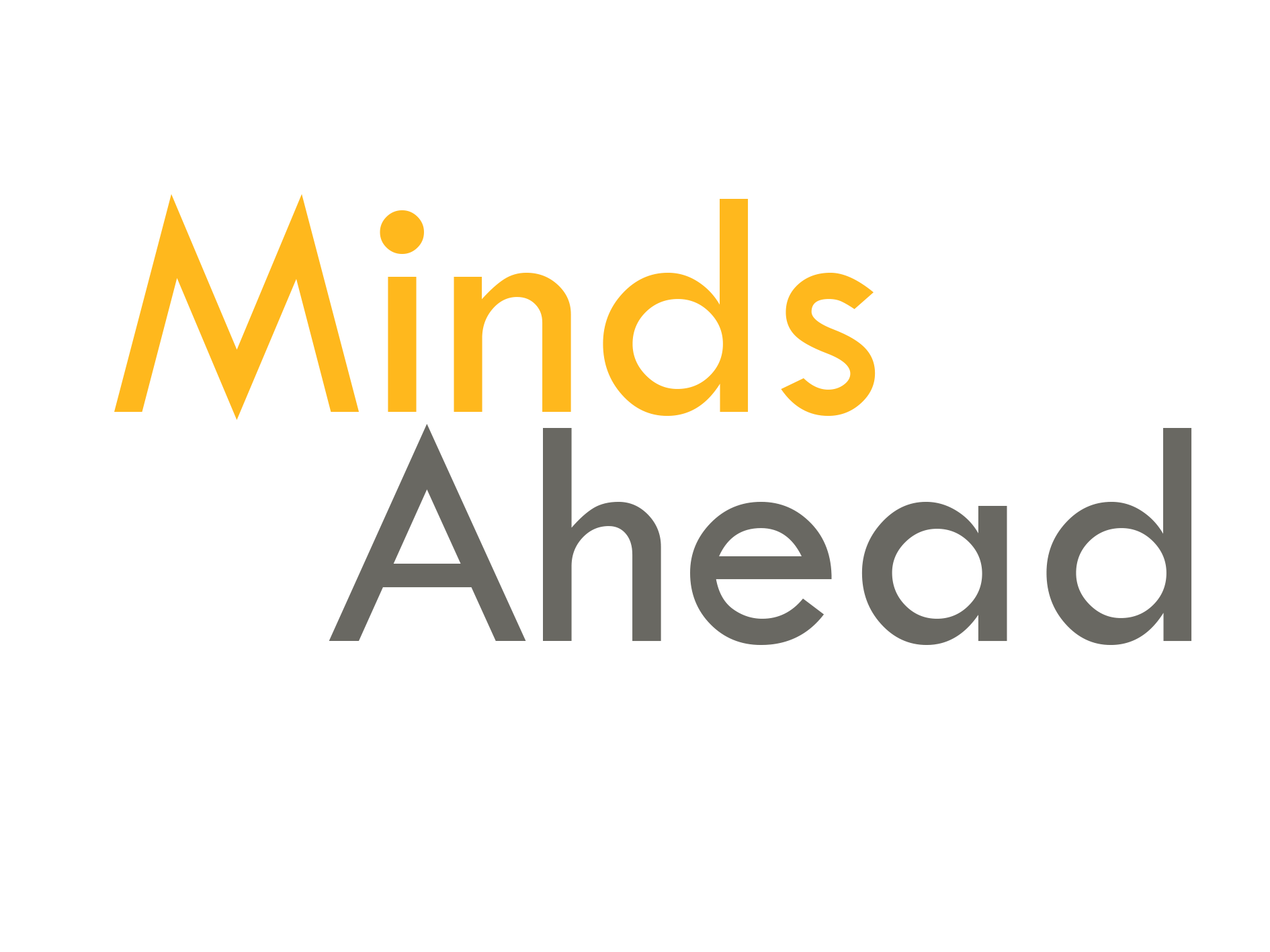 Anxiety is one of the common mental health problems. Nearly 300 thousand young people in Britain have an anxiety disorder. Lots of people however, suffer in silence. It is important to recognise problems and seek help especially when it starts affecting your everyday life.
http://www.rcpsych.ac.uk/healthadvice/parentsandyouthinfo/youngpeople/worriesandanxieties.aspx
In the UK, anxiety disorders are estimated to affect 5-19% of all children and adolescents, and about 2-5% of children younger than 12. Separation anxiety is the most common anxiety disorder in children younger than 12.

http://www.nhs.uk/conditions/anxiety-children/Pages/Introduction.aspx
The majority of referrals to specialist services are made for difficulties and behaviours which are more immediately apparent and more disruptive (externalising), however there are increasing concerns about the problems facing more withdrawn and anxious children, given the likelihood of poorer outcomes.

Mental Health and behaviour in schools: DFE March 2016
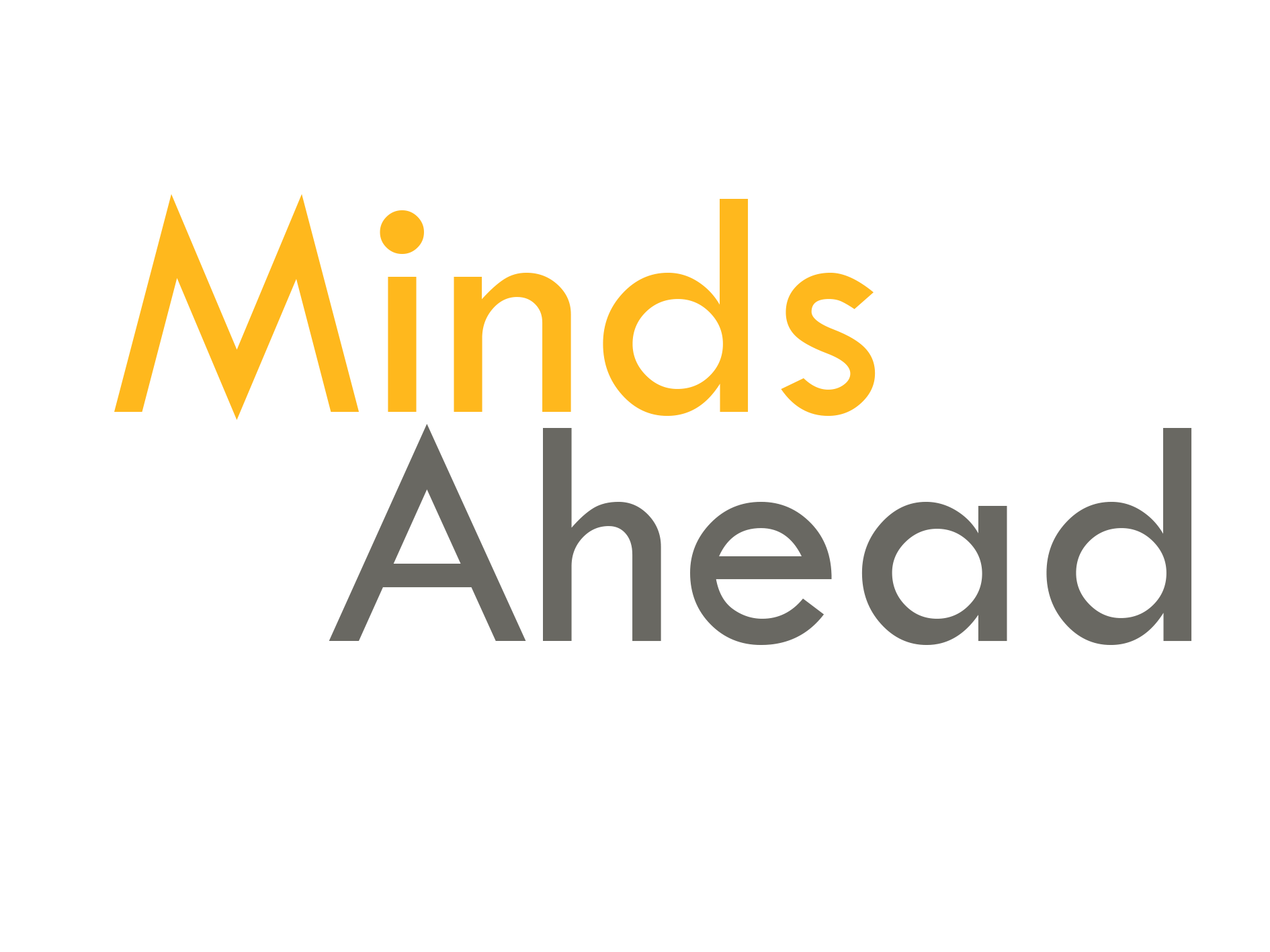 Types of Anxiety Disorders
Separation Anxiety Disorder
Phobias
Social Anxiety
Generalised Anxiety Order
Panic Disorders
Obsessive Compulsive disorders
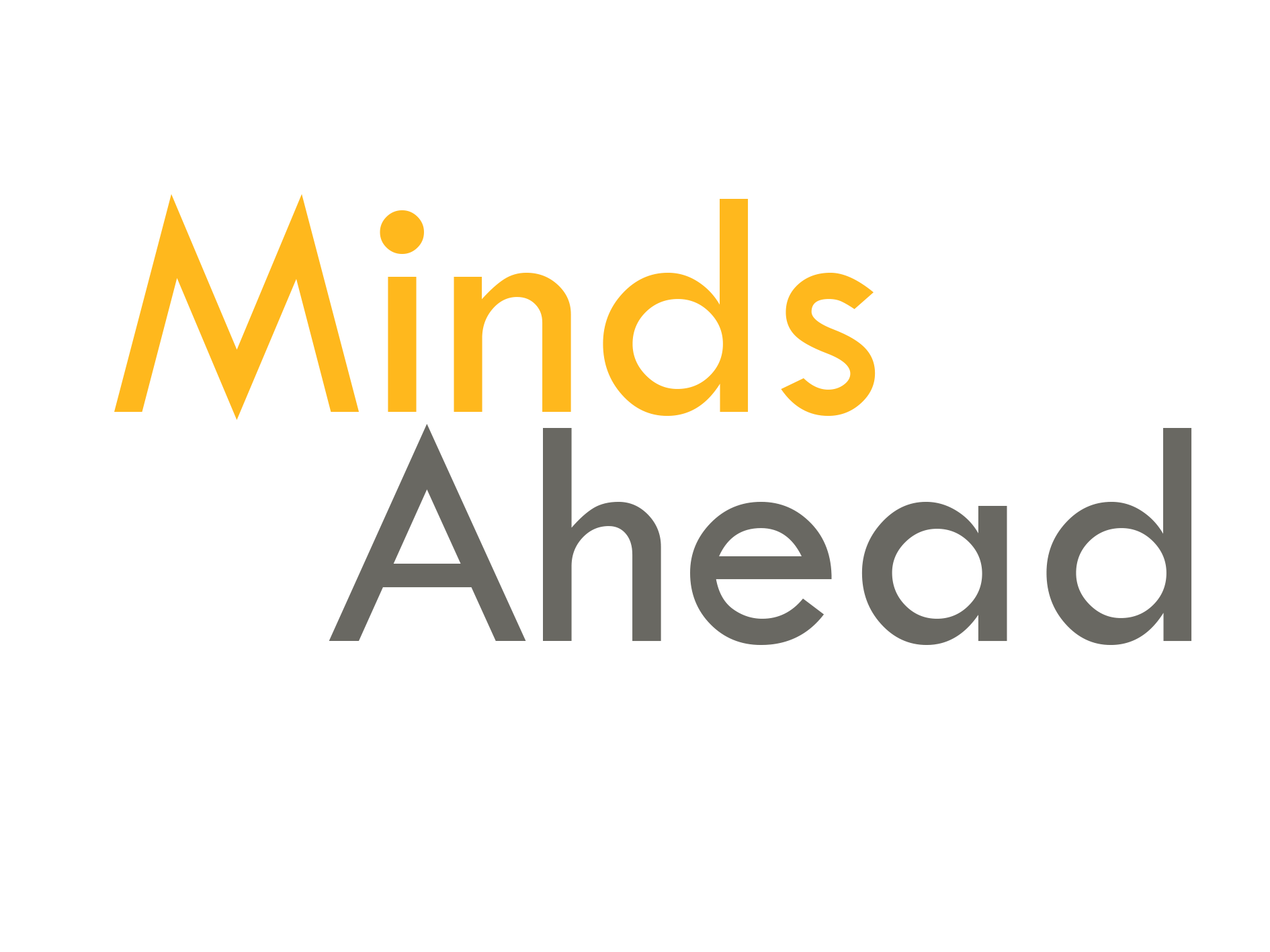 What causes anxiety disorders?
Past or childhood experiences
Every day habits and events
Diet
Physical and Mental health
Drugs or medication
Genetics
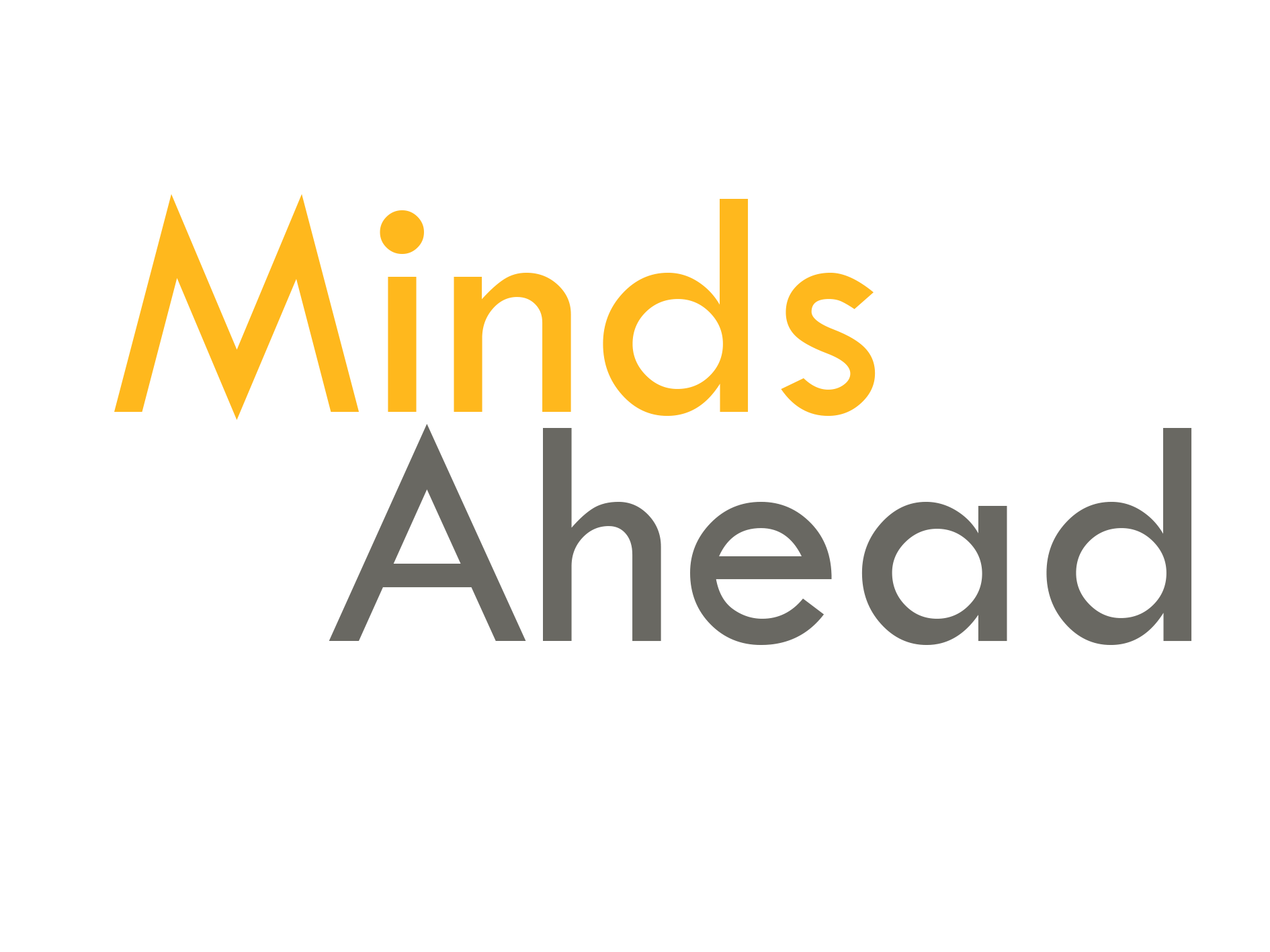 Activity
Think of a situation in which you have felt, or are likely to feel anxious.
Situation/ Event
(where, what, who, when)
Thoughts
Behaviour
Emotions
Physical
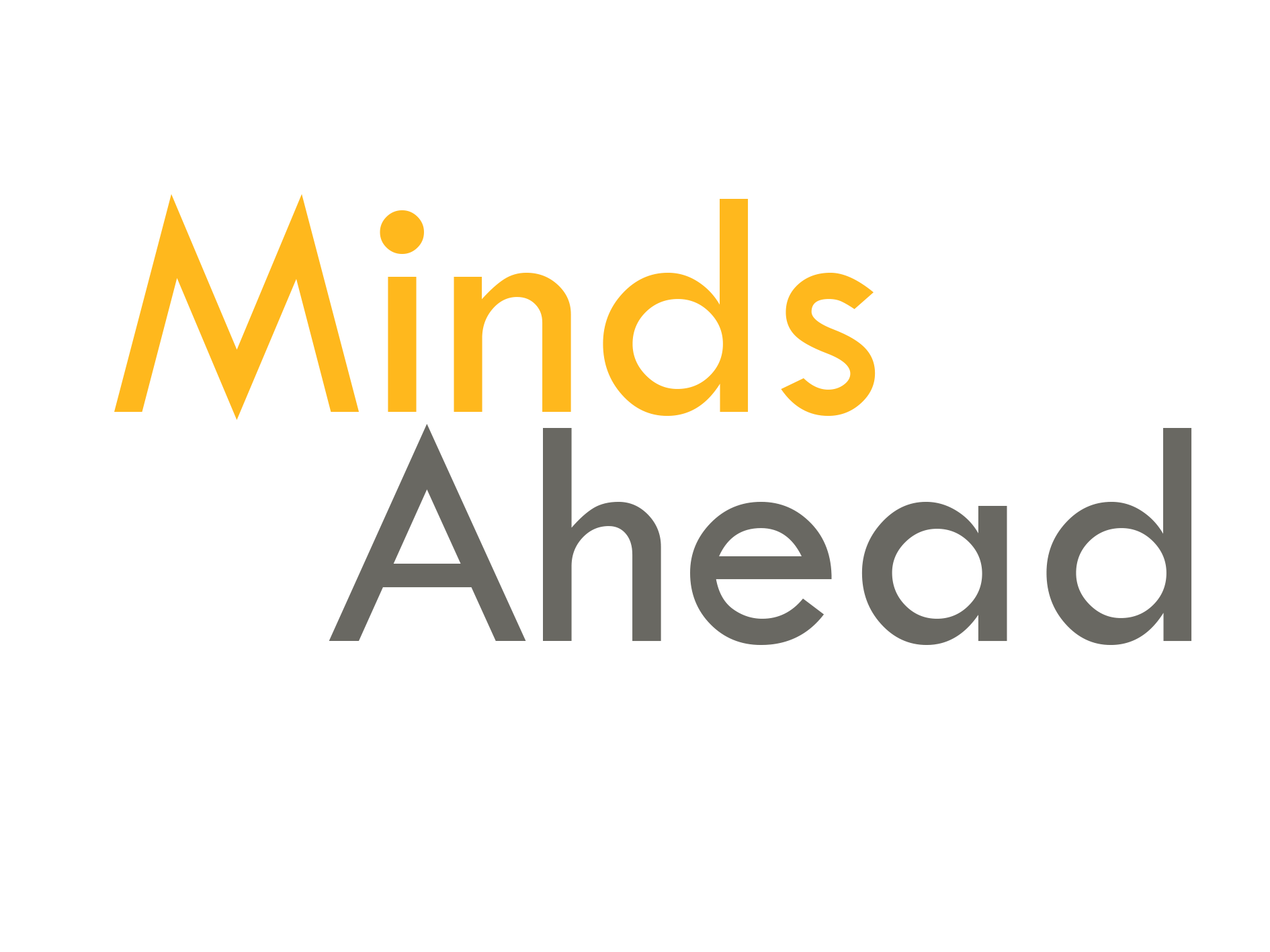 Common symptoms of anxiety
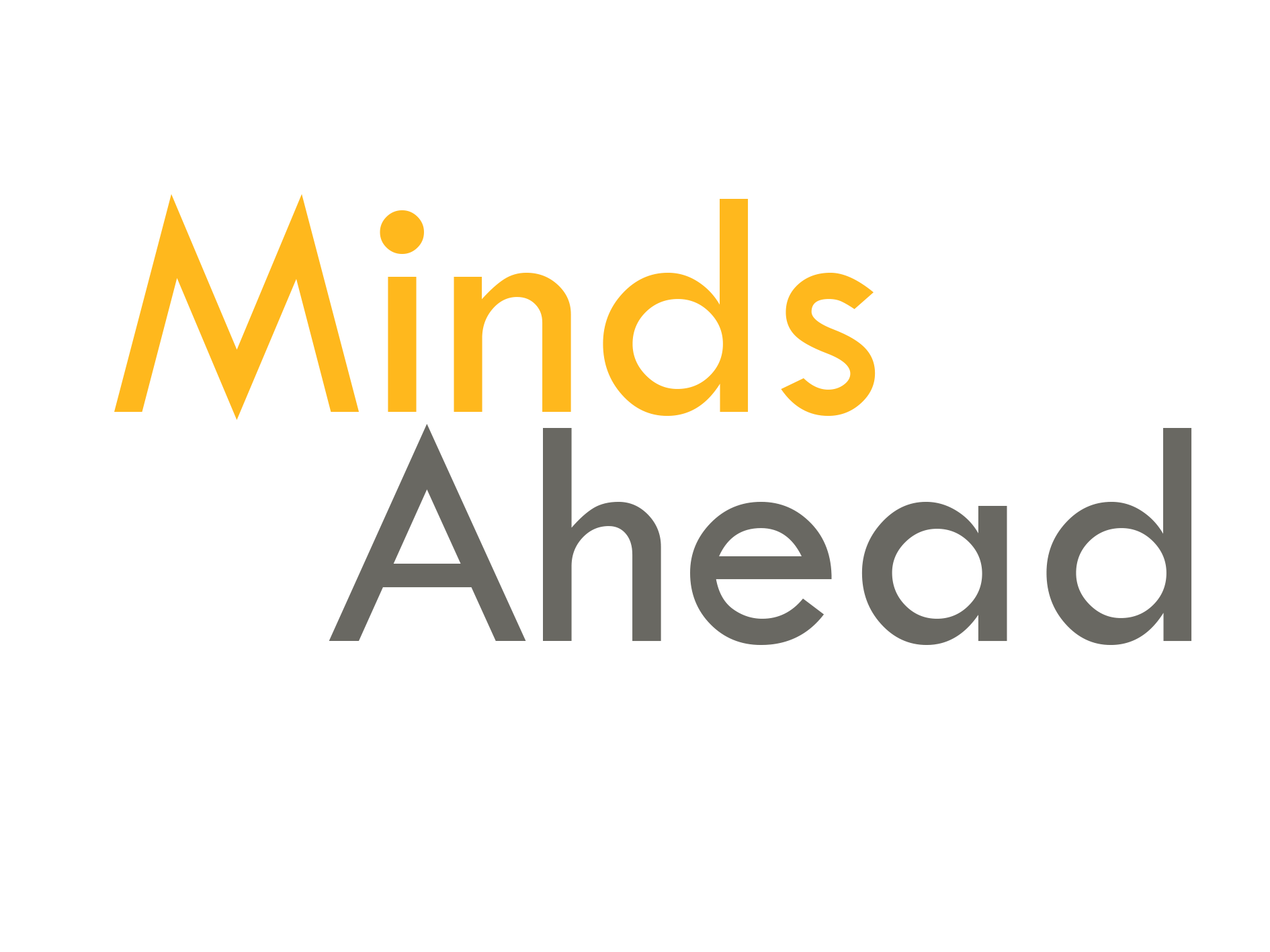 [Speaker Notes: Activity:]
Ways I manage anxiety…
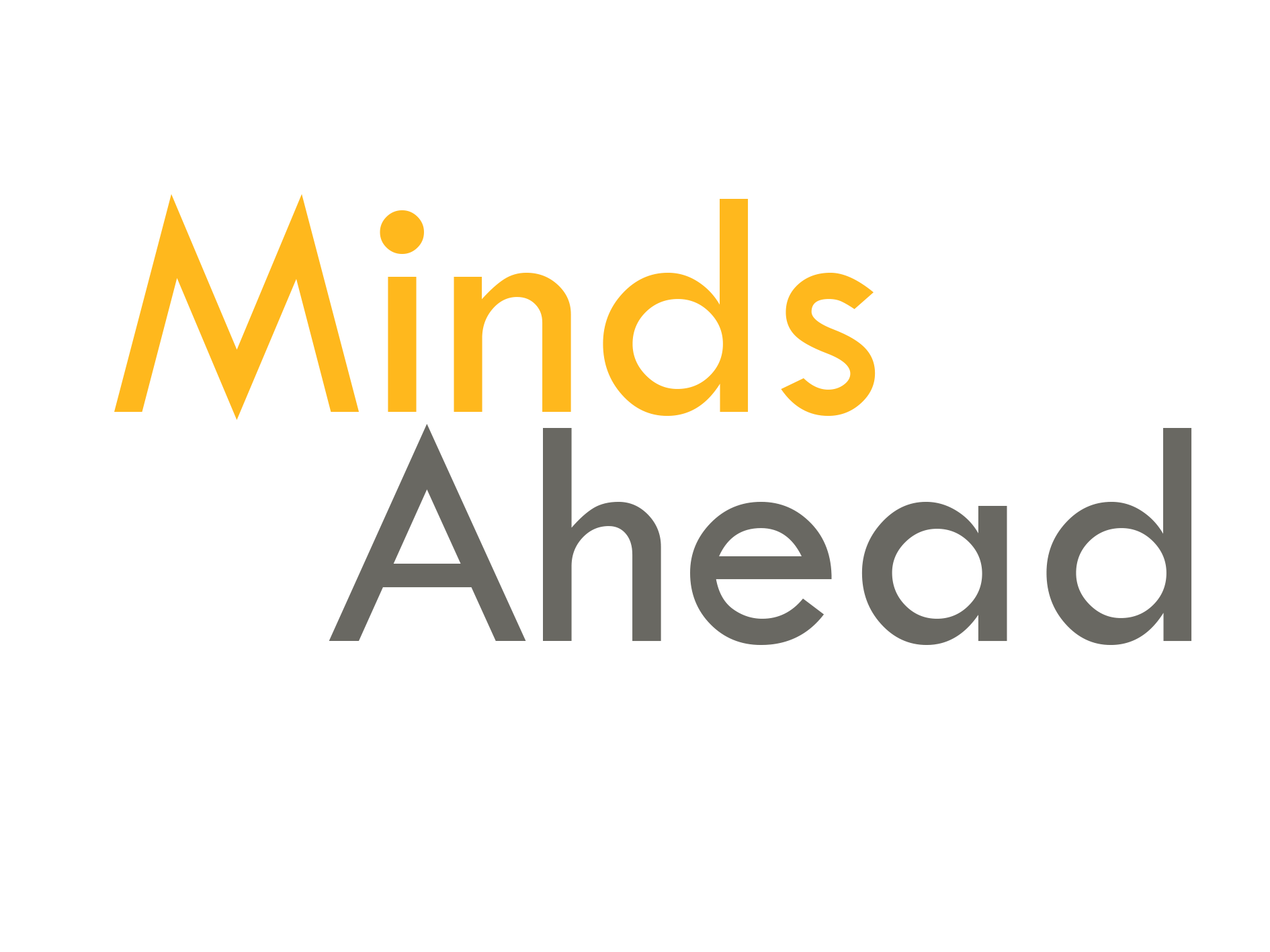 Impact of anxiety on children and young people and their future outcomes
Greater difficulty learning
Undermines educational attainment
Relationships
Missing school
Exclusion
Poorer social and economic outcomes in later life
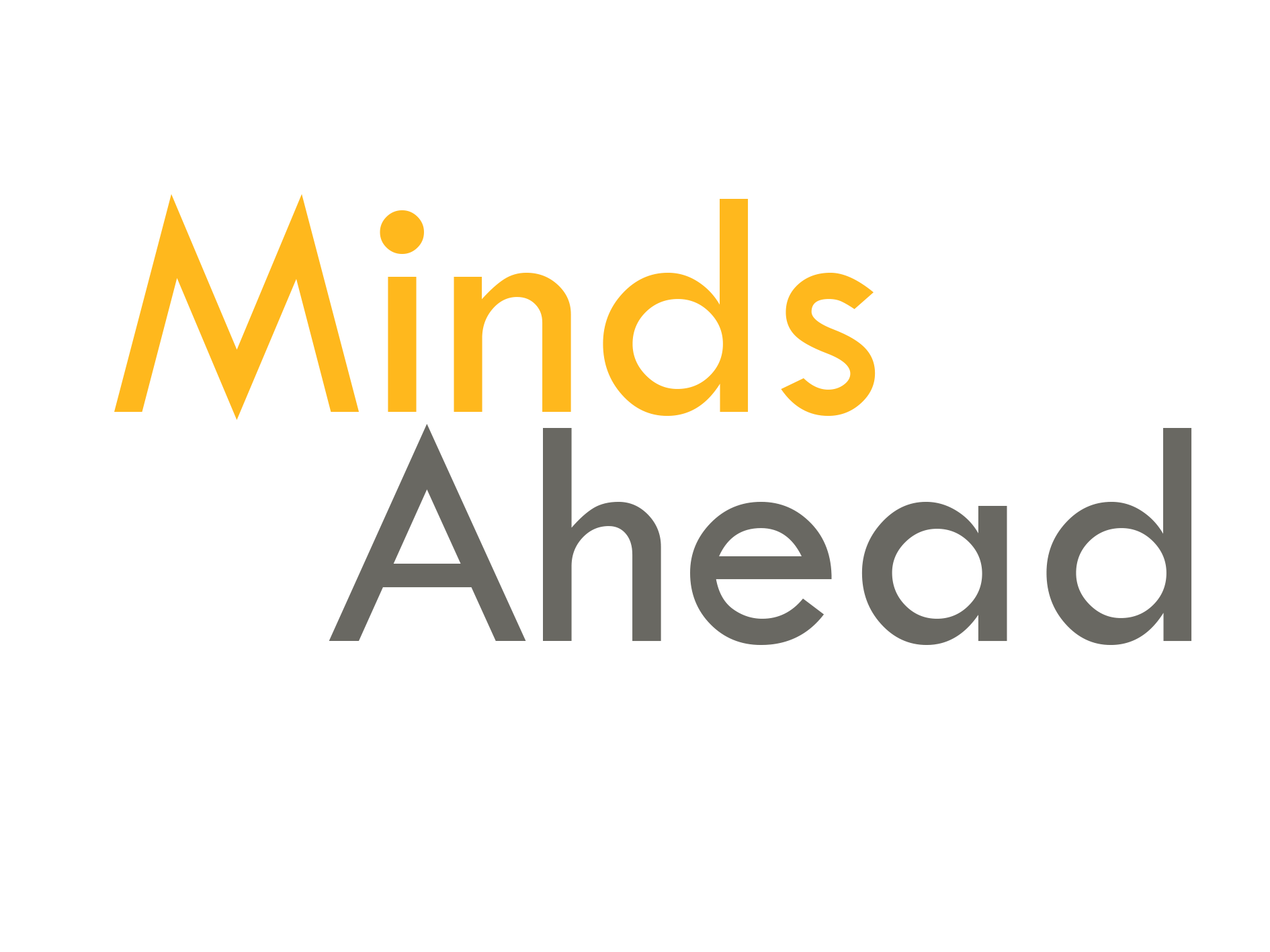 Whole school Approaches
PSHE programmes i.e. SEAL
CIRCLE TIME
Classroom management/ Environment
SPECIAL PROJECTS/ Events
Peer Massage
Mindfulness
Working with parents/ carers
Working with partner agencies
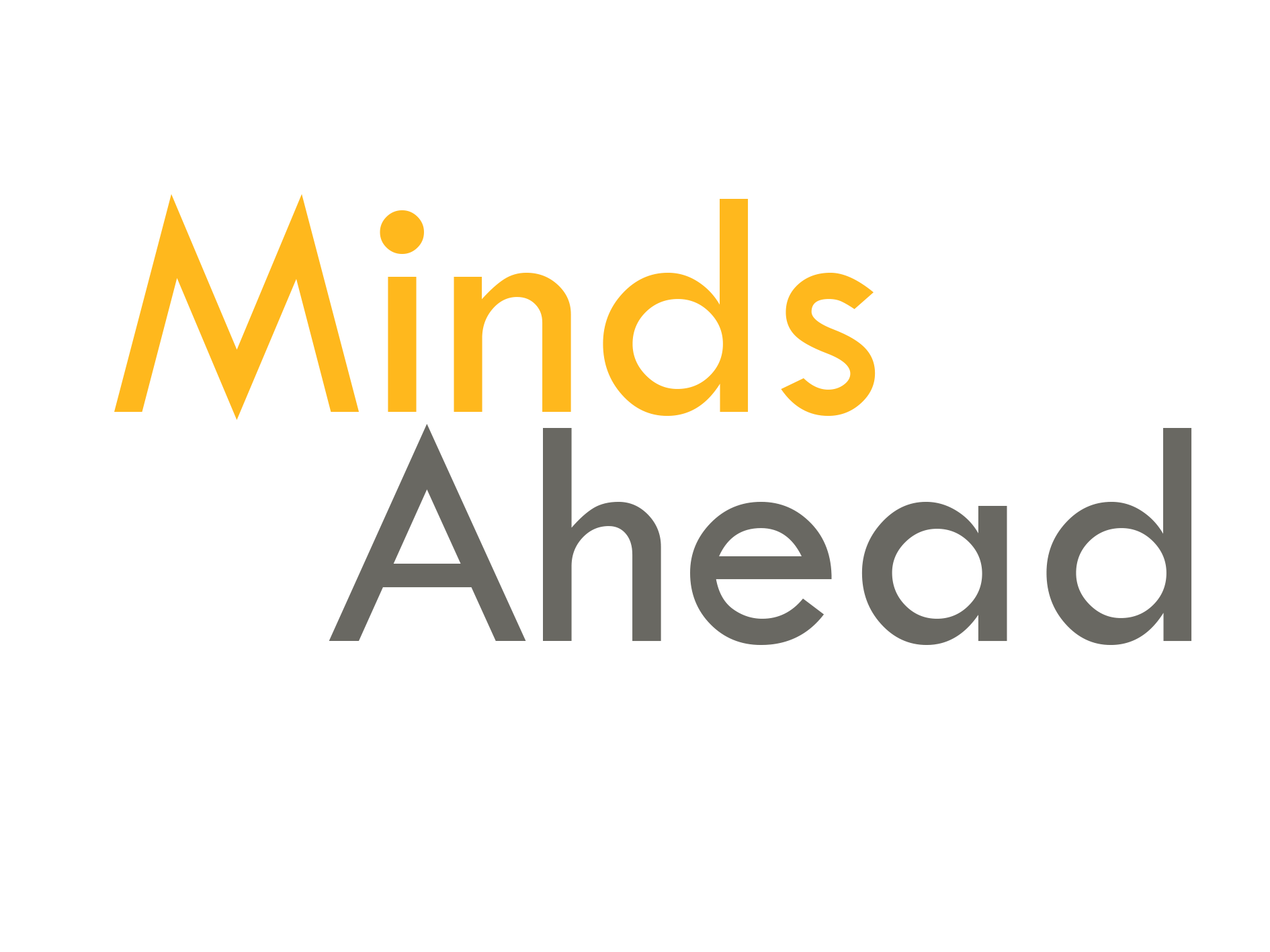 Targeted Programmes
One to one group work (CAS)
Relaxation/ visualisations/ mindfulness
Creative Therapeutic approaches 
CBT
Emotional Literacy/ Resilience programmes
Restorative programmes
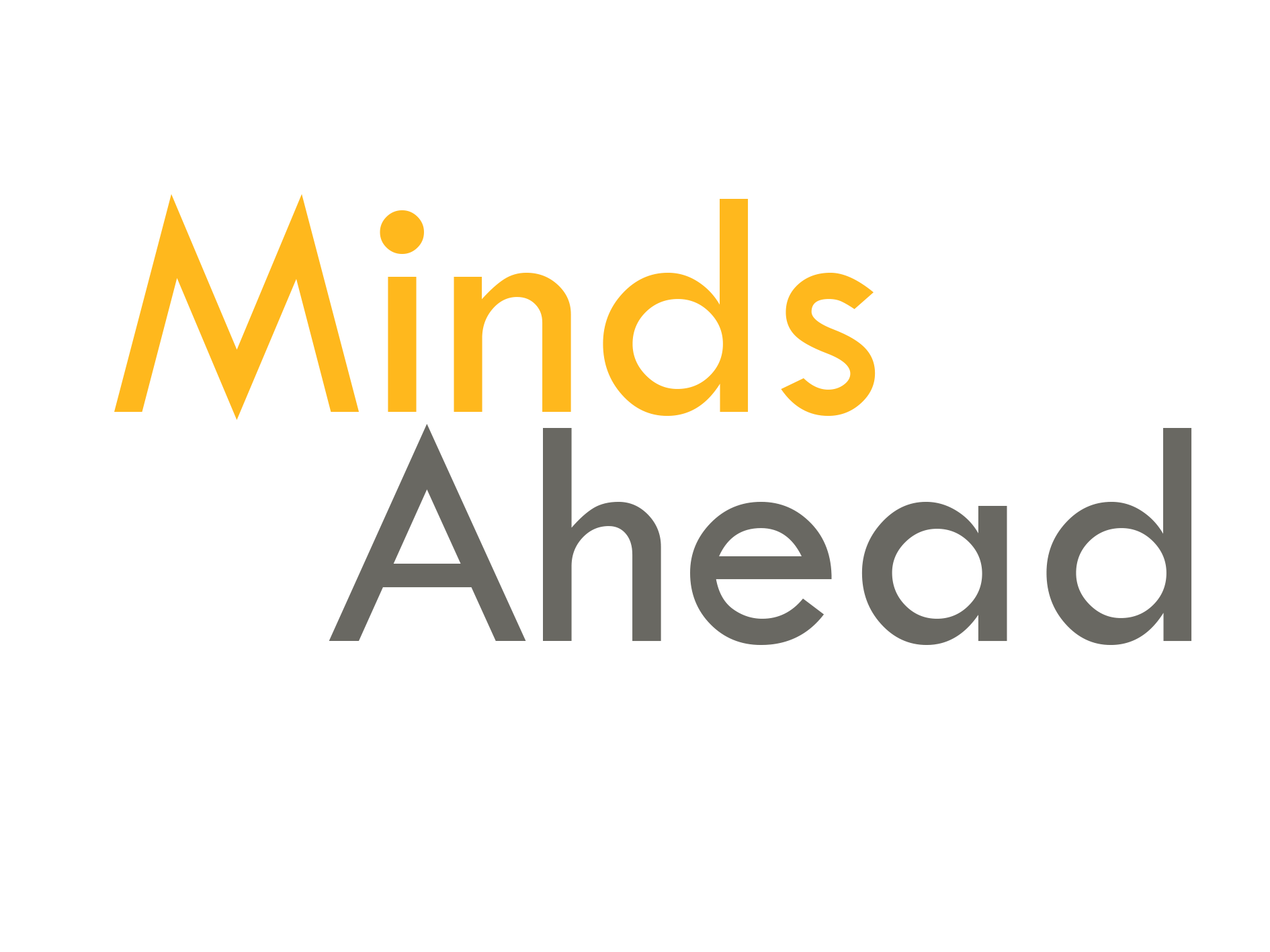 Case Study: Mollie Year 6
Mollie presents in school, as an extremely quiet, anxious little girl, always responding appropriately to adult requests but very rarely if ever actively involved in class. At times Mollie can appear over concerned about pleasing others (to the detriment of herself) and very defeatist in her attitude. Mollie can appear anxious and is regularly known to be unable to assert herself at times when this has been essential. For example, recently she was invited to Art club. This was something she did want to attend, however upon arrival at the classroom it appeared she went into freeze mode, hovering at the door, refusing to come in, unable to say why, resulting in a tearful breakdown. On this occasion she went home and mum reported how she dwelled on this for a prolonged period, suggesting she should come back to school. The next day Mollie presented to me first thing to apologise for her behaviour. This was completely unnecessary and was relayed back how staff were worried for how distressed she had become. When situations have occurred in the day, which for the over whelming majority of children would be forgotten as soon as they leave the school gates, Mollie continues to worry about this. Educationally Mollie has made progress this year however had a ‘melt down’ in the tests before Christmas, resulting in her becoming tearful and physically sick. 
Mollie has been exposed to emotional harm, via comments made by her Dad with reference to the separation of her parents. Mollie has been called hurtful names (“xxxx snake”) and despite mums protests and encouragement to ignore this (and has recently stopped contact), appears to have possibly internalised this, writing letters (which have been found) which suggest she blames herself for this adults behaviour. It would appear she wants to please others to the detriment of helping herself. She has also been exposed to comments such as “well it was your brother I wanted” and appears (without surprise) to have had a real impact on her self esteem/ self worth. It would appear from comments Mollie has made to mum that she feels a sense of rejection from her Dad and has attempted to express this through the creation of ‘lists’ incorporating ‘good’ and ‘bad’ aspects of her relationships with others. 
Mollie is a gentle little girl, sensitive to others, specifically her mum. More recently it would appear she is becoming more sensitive resulting in emotional distress. She is unable at this time to explain what has happened and would appear to catastrophize the situation. She has made reference to not wanting to cry in front of her mum (other adults), but yet being there for her mum at times when she has been upset. 
Mollies mum in the past has approached school with concerns related to Mollies behaviours to which she labelled OCD. When this was explored further it would appear Mollie is a very tidy little girl, who does like order, however does not get distressed if things are not in place. Mollies mum was also able to reflect on her own ‘tidy’, ‘ordered’ behaviours and how at times cleaning etc. has been used as a coping strategy. It was discussed that Mollie could be emulating these behaviours. Mum has recently reported being diagnosed as having PTSD. 
Mum has reported physical aggression in the past between both herself and Mollies Dad, however it would appear from comments made, Dad may have also been emotionally abusive to Mum which is likely to have been observed by Mollie. 
Mollie has an older sister (15) and a younger brother (5). Mollies sister has been excluded from school.
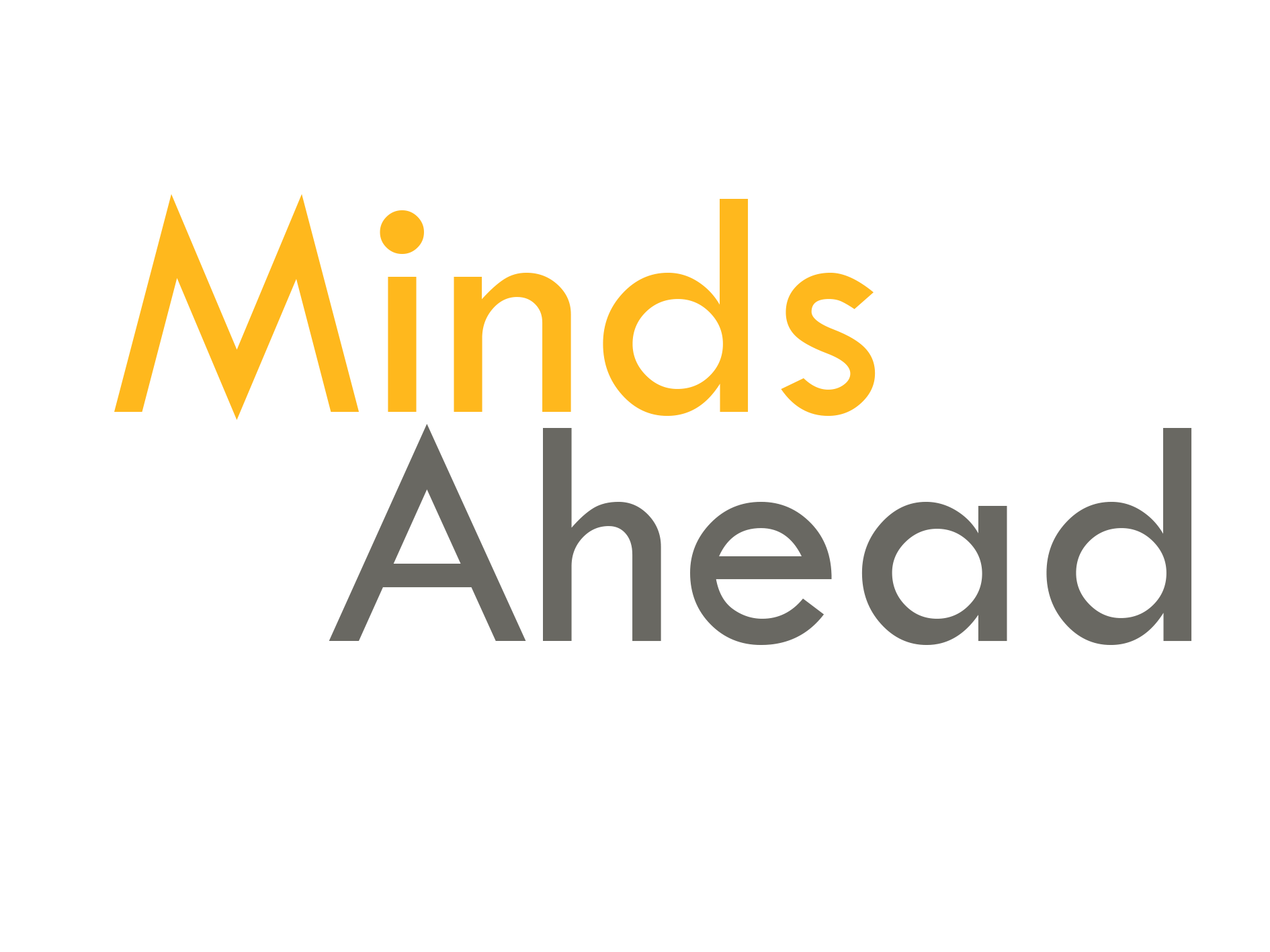 Case Study: Mollie Year 6
What are the worries?
What are the strengths?
What needs to happen/ who needs to be involved?

Consider both whole school approaches and bespoke programmes
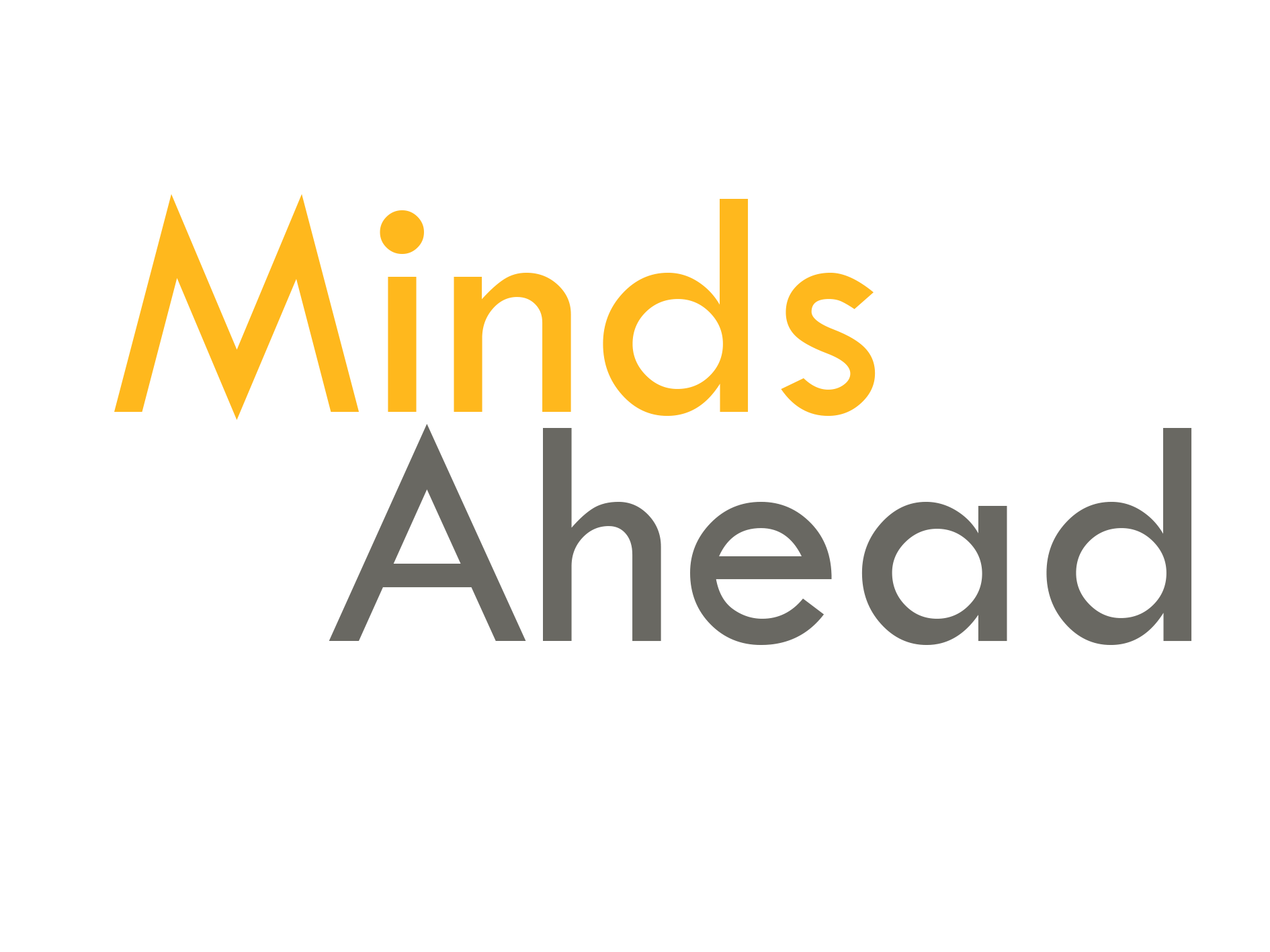 Activity: Facing your Fears
Most Feared
Attending school (100%)
Visiting school (90%)
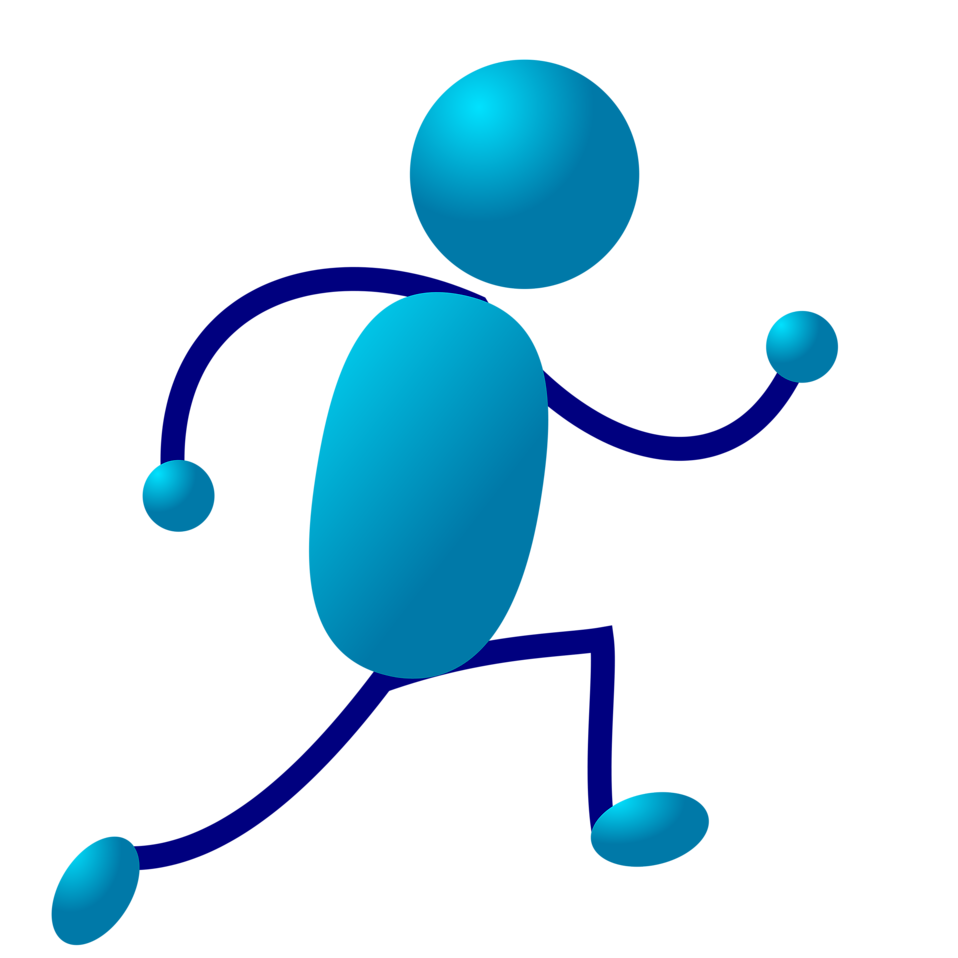 Being amongst school peers (80%)
Being amongst strangers (70%)
Time with friends out of the home (60%)
Time with friends at home : 50%
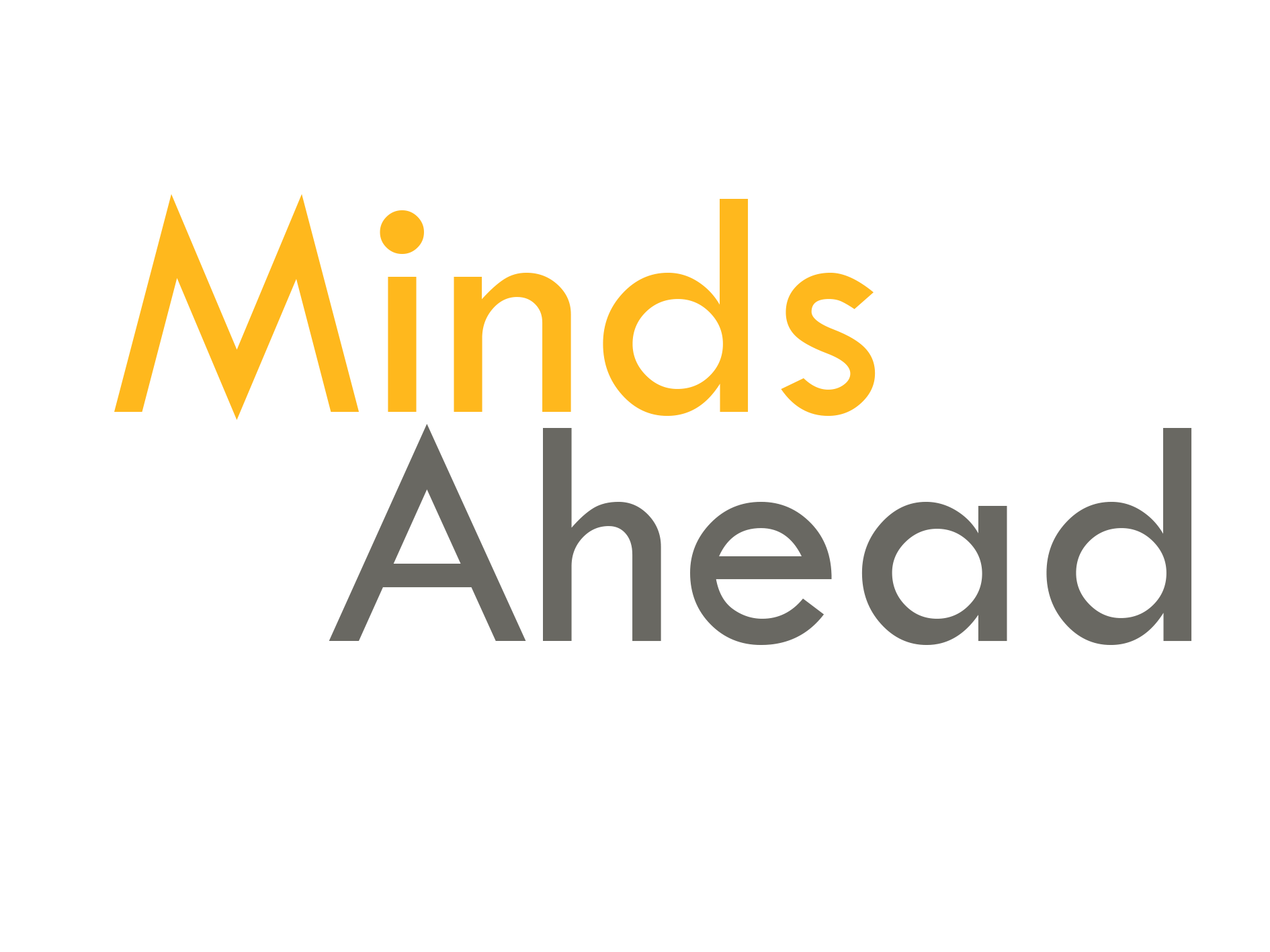 Least Feared
“I’ve come to a frightening conclusion that I am the decisive element in the classroom. It’s my personal approach that creates the climate. It’s my daily mood that makes the weather. As a teacher, I possess a tremendous power to make a child’s life miserable or joyous. I can be a tool of torture or an instrument of inspiration. I can humiliate or heal. In all situations, it is my response that decides whether a crisis will be escalated or de-escalated and a child humanized or dehumanized.” 

Haim G. Ginott
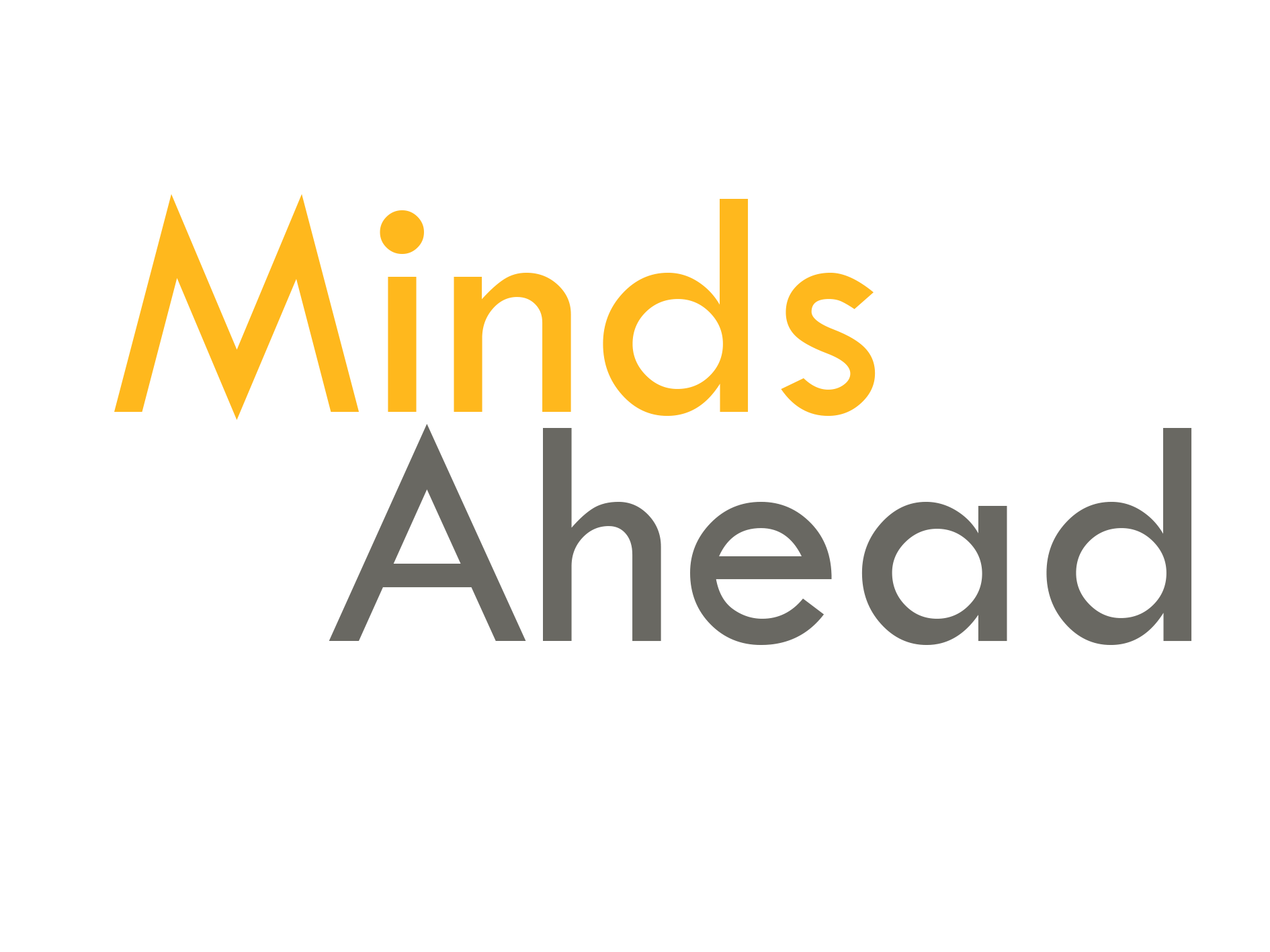 Thankyou
Enjoy the rest of
 your day….
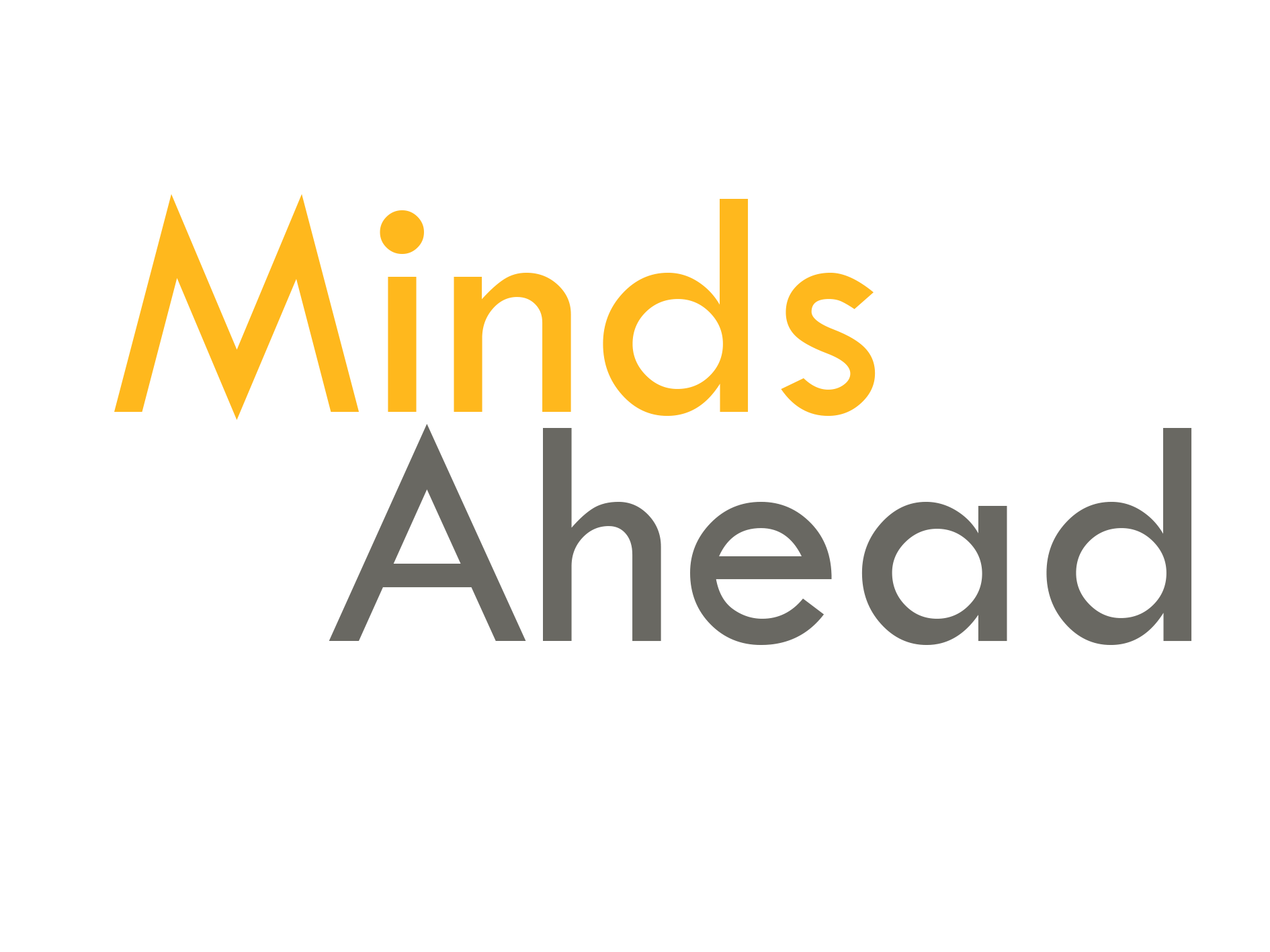